DOROTA ZDYBAŁ
PRIMARY SCHOOL 82 IN CRACOW
IT’S ME
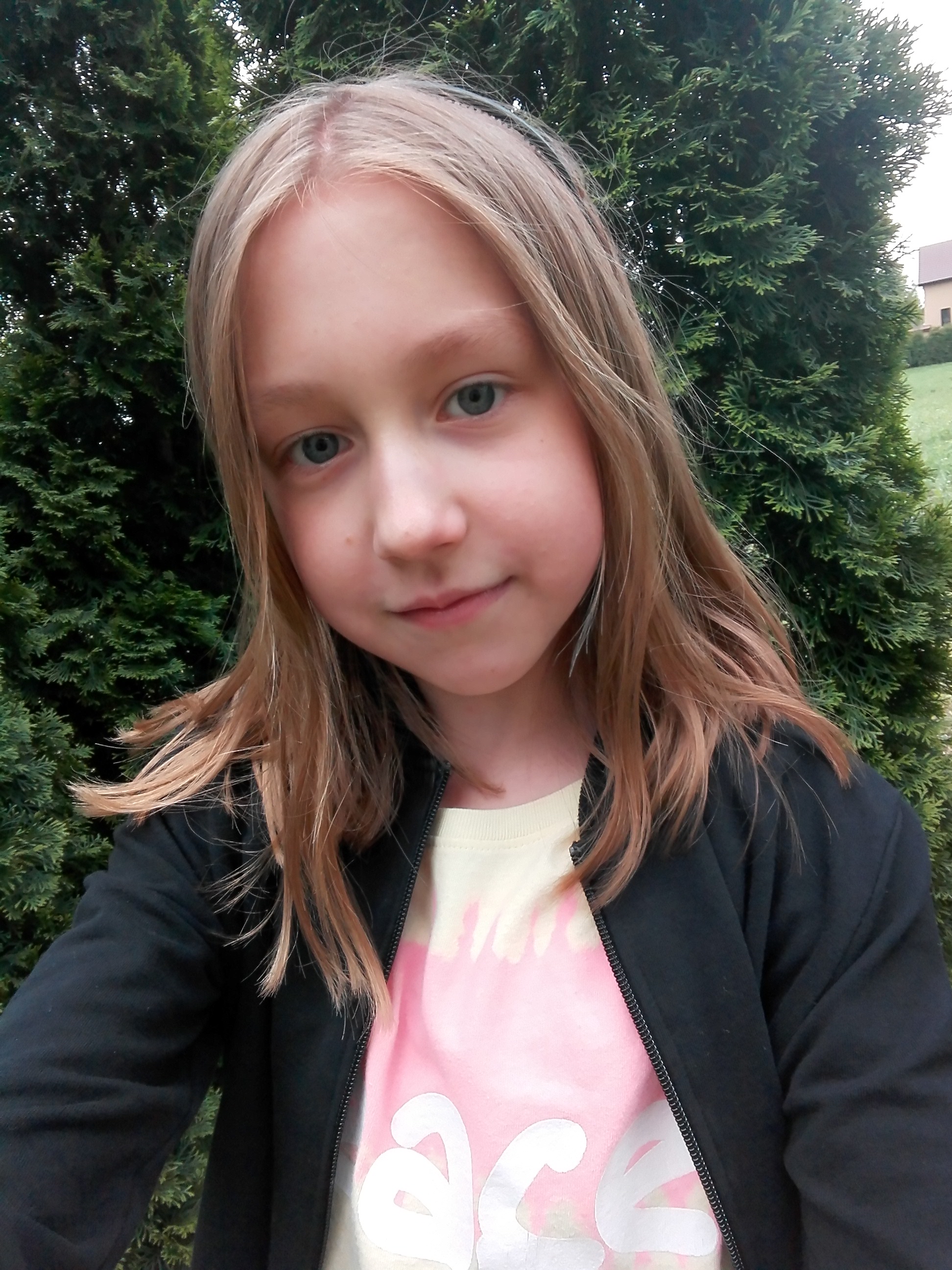 I GO TO SCHOOL EVERYDAYPrimary school			      Music school
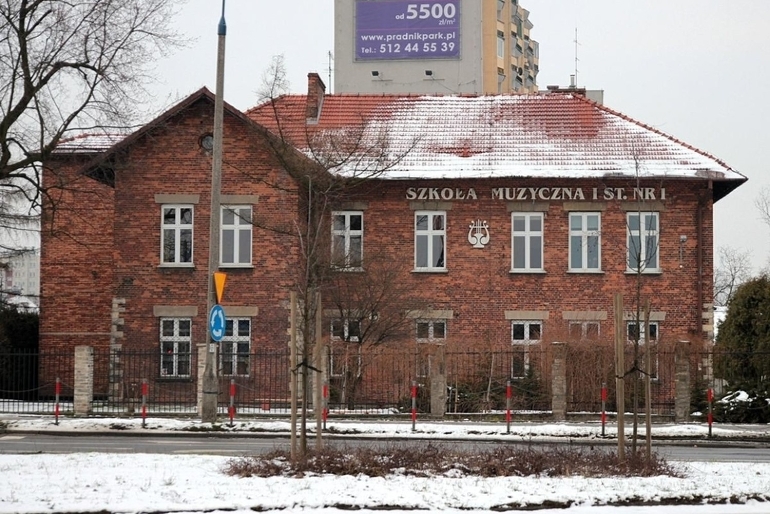 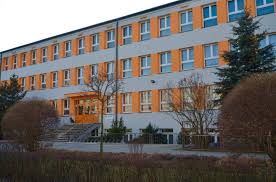 I LIKE TO PLAY THE FLUTE
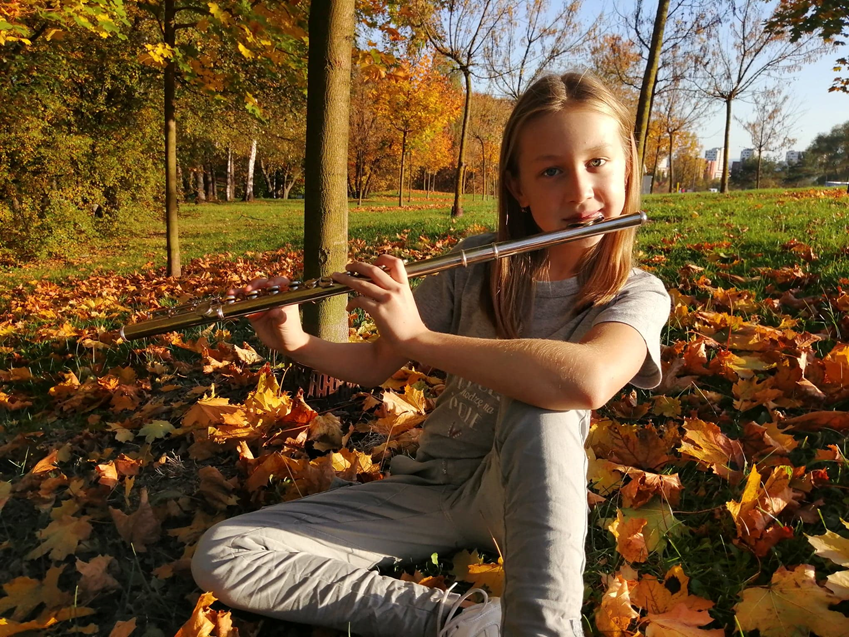 SometimesI go to theatre and to concerts
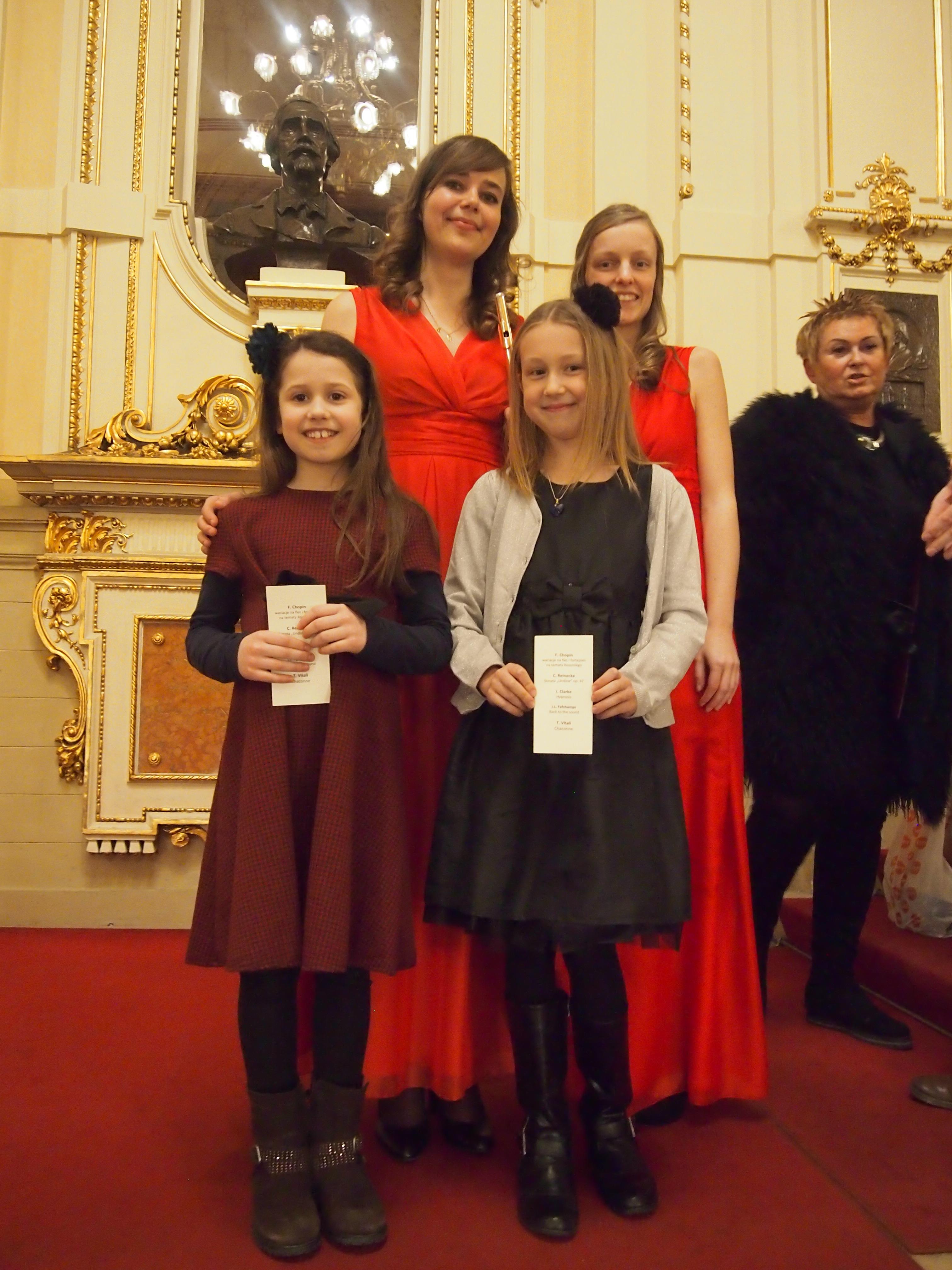 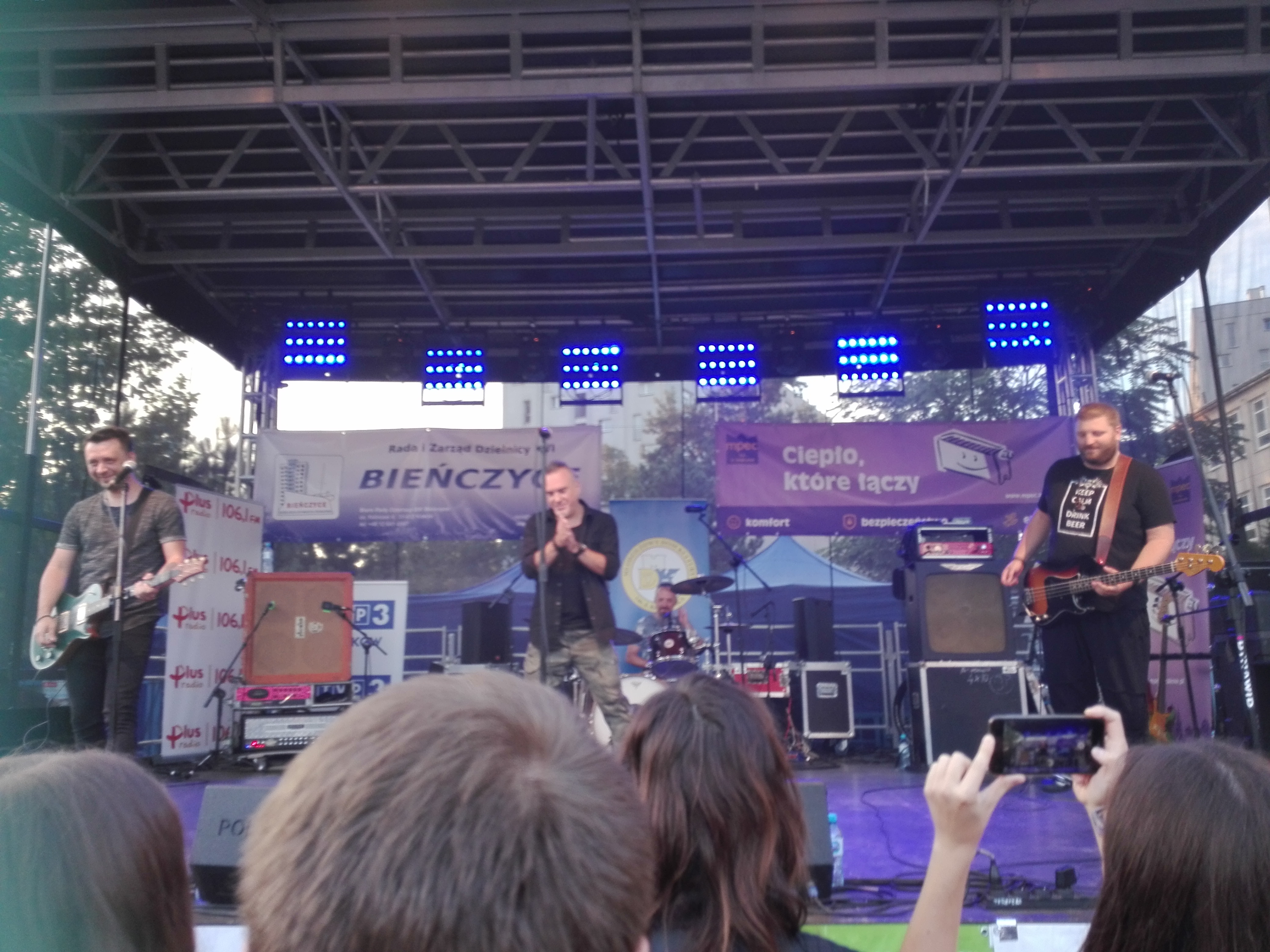 I play solo or with an orchestra
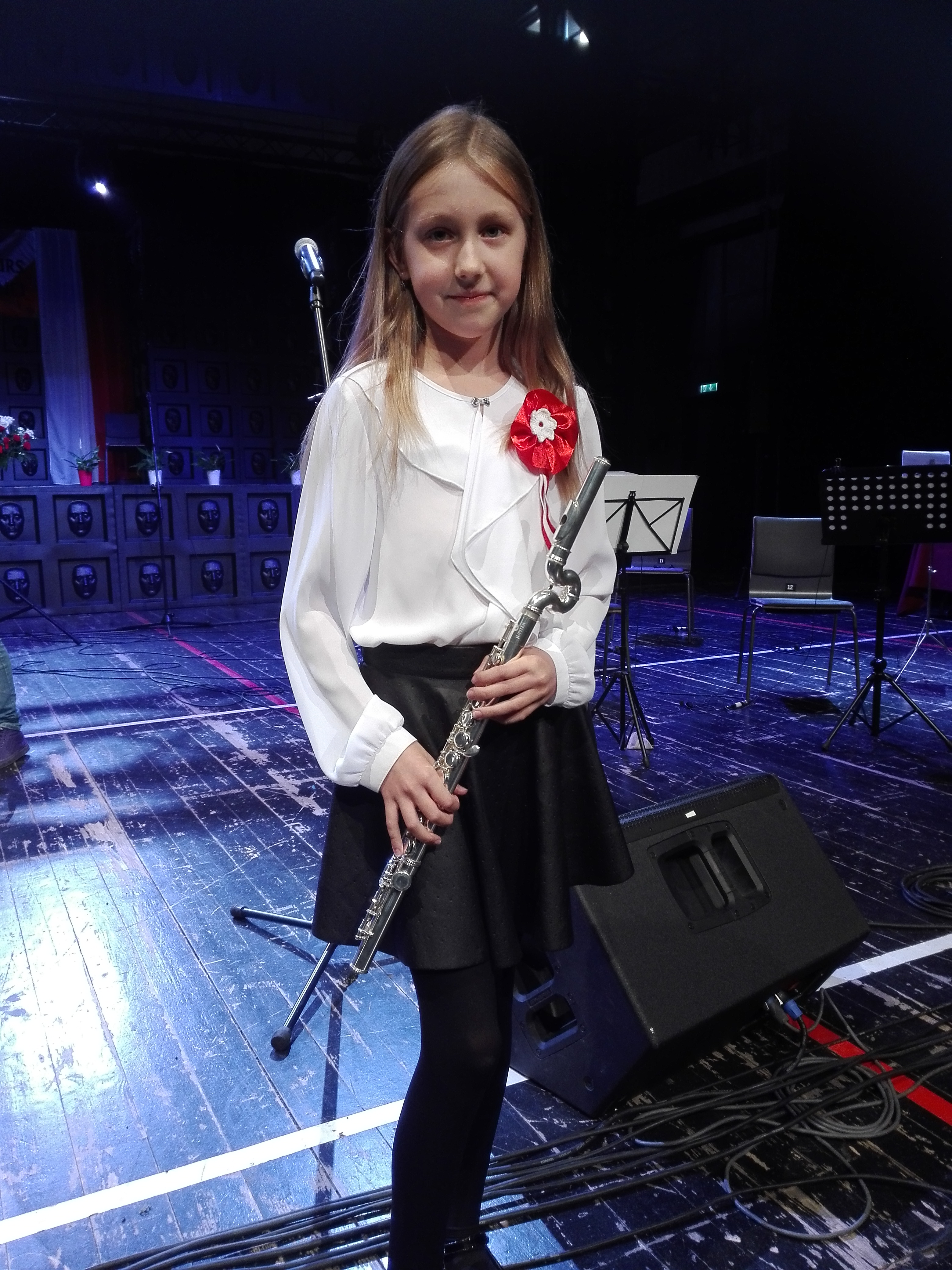 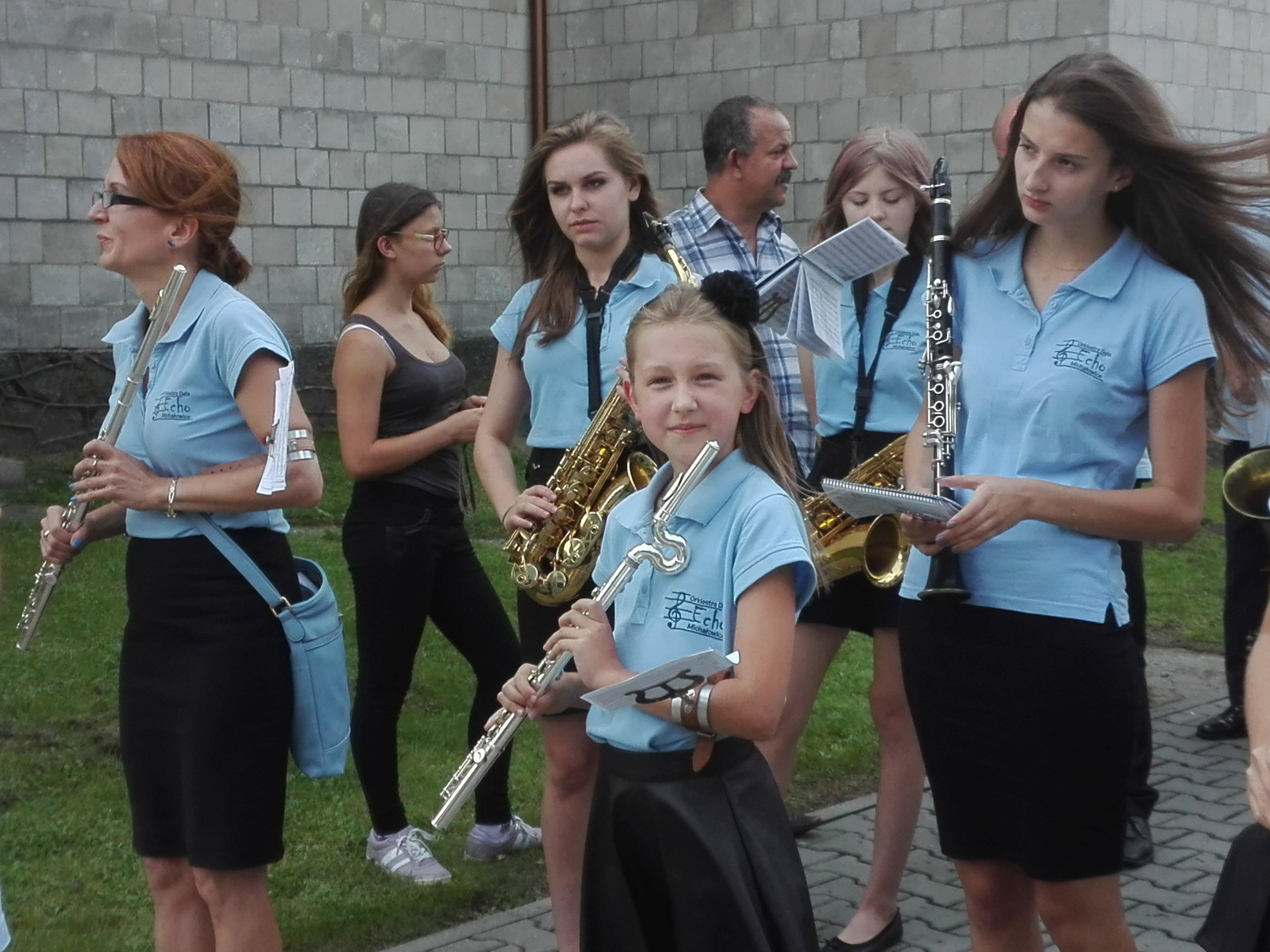 Everyday I go with my dog on the walk.
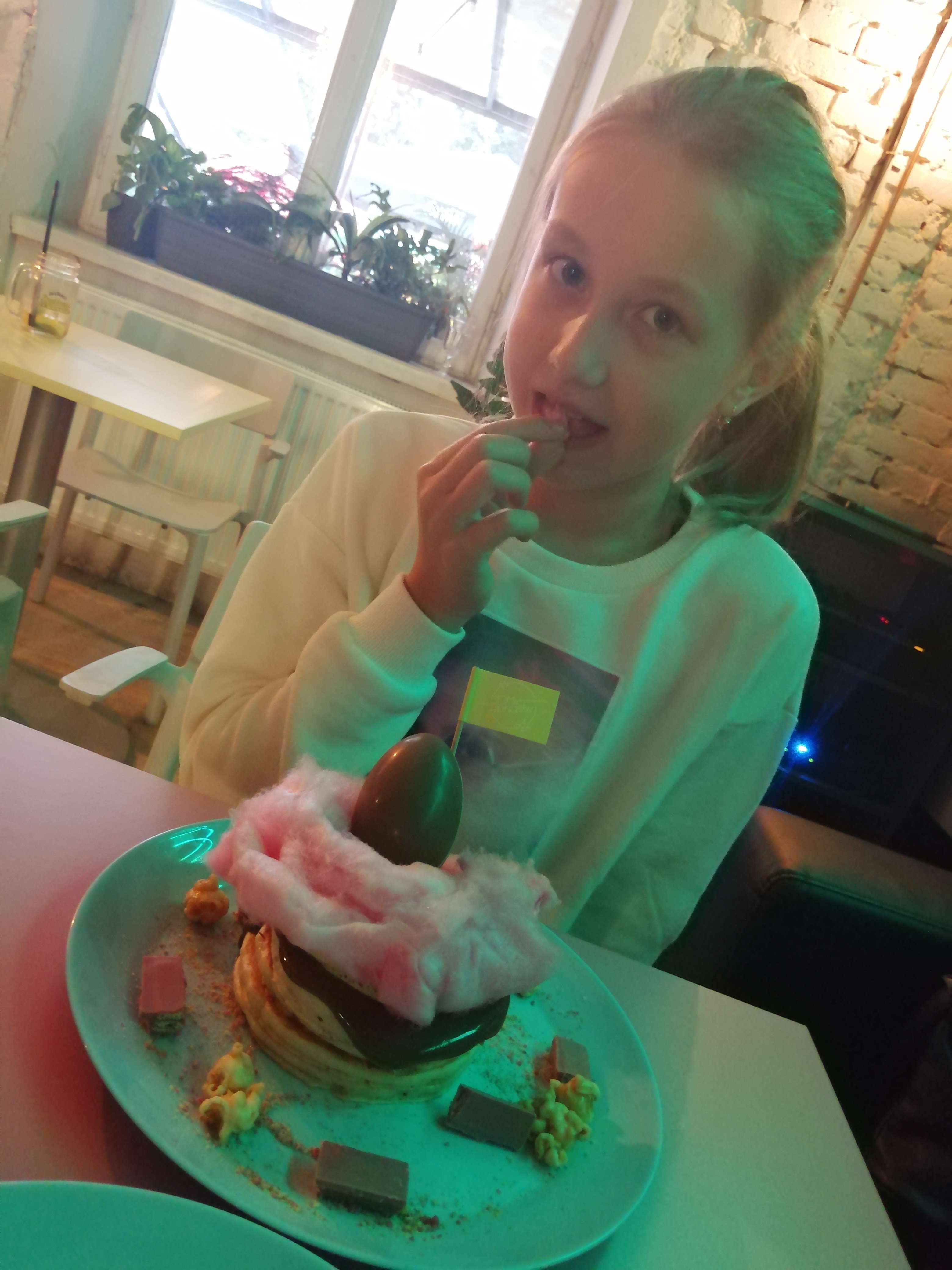 I like to eat bigpancakes